Linear Settlement
Port Settlement.
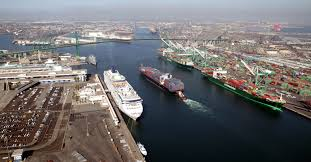 Capital Cities
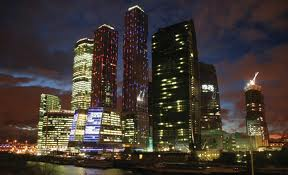 Nucleated Settlement
Large Town
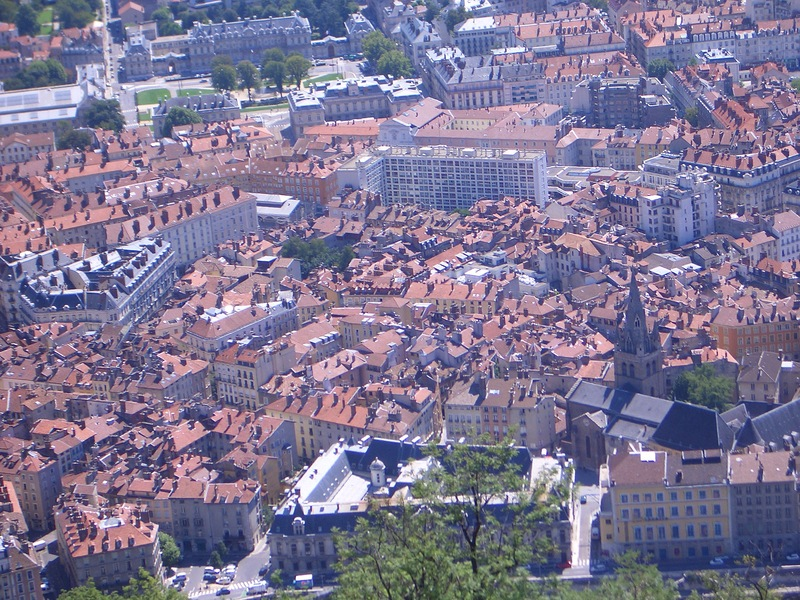 Resort Settlement
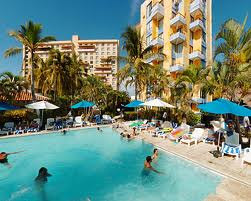 Hamlet
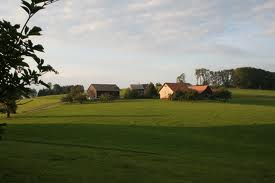 WALT: What have we learnt about settlements?
Level 3 – List the features of a good settlement location
Level 4 – Describe the features of a settlement
Level 5 – Explain your choice.
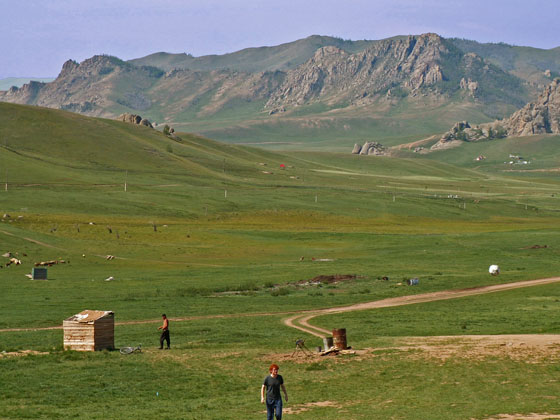 A
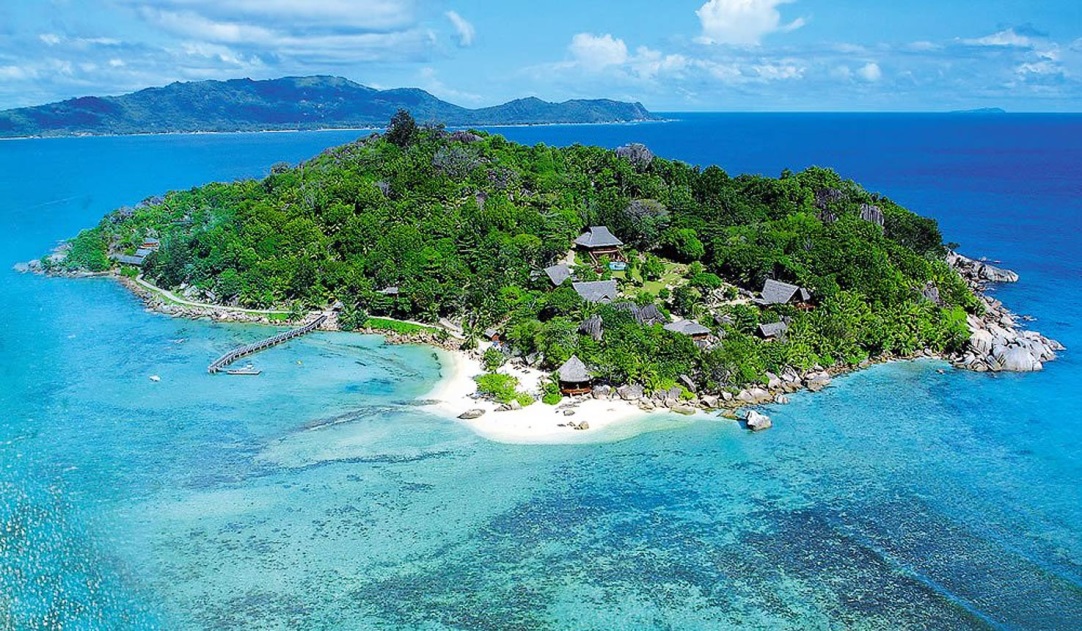 B
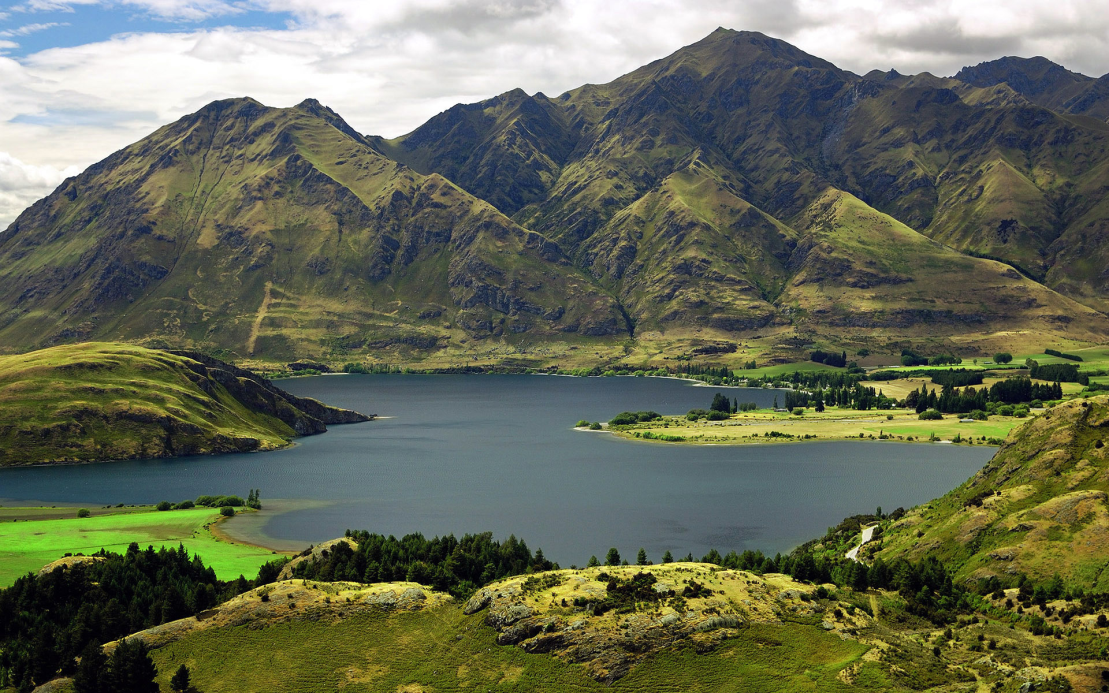 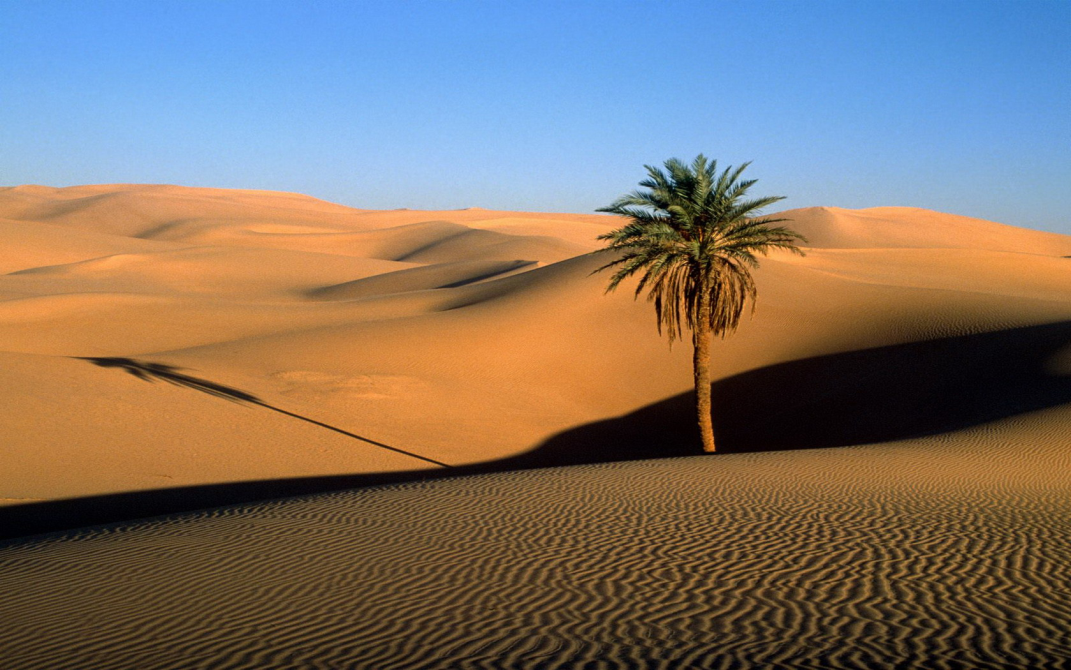 D
C
OS MAP BINGO
Marina
Sailing
Restrooms
Recycling
Post Office
Public House
Golf Course
Railway Station
Motorway
Footpath
Footbridge
Quarry
Church with a Tower
Church with a Spire
Caravan Site
Lighthouse
Golf Course
Wooded Area
Parking
Information Centre
Windmill
Historical Site
Picnic Area
Airport
Bus Stop
Hospital
First Aid